Welcome to our services
New Lebanon  Church of Christ
We are Simply Christians.
Our Emphasis is Spiritual, Not Material or Social.
We are striving to be The Same Church as Described in The New Testament.
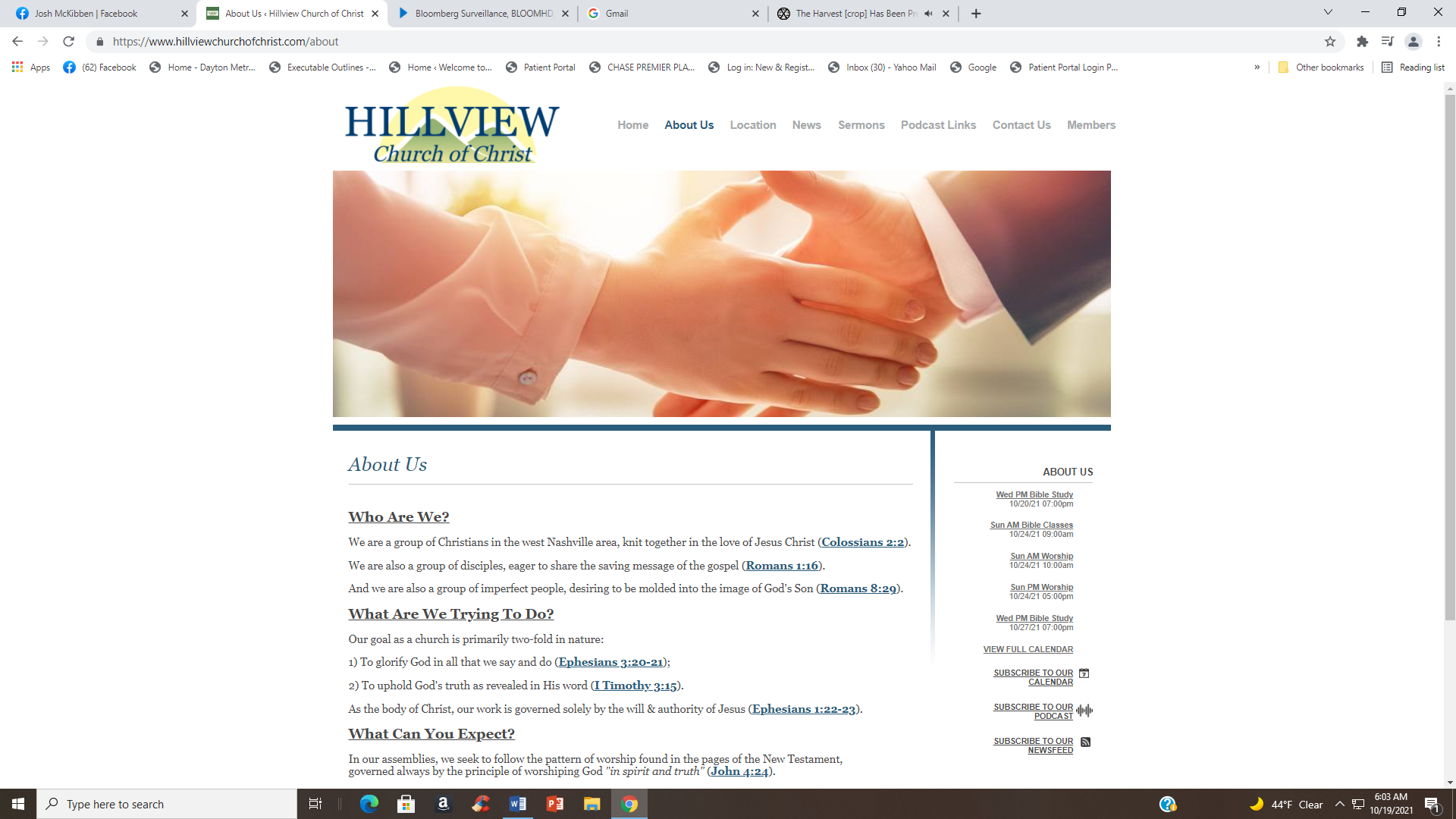 Please Come Back Again
And let us consider one another to provoke unto love and to good works: Hebrews 10:24
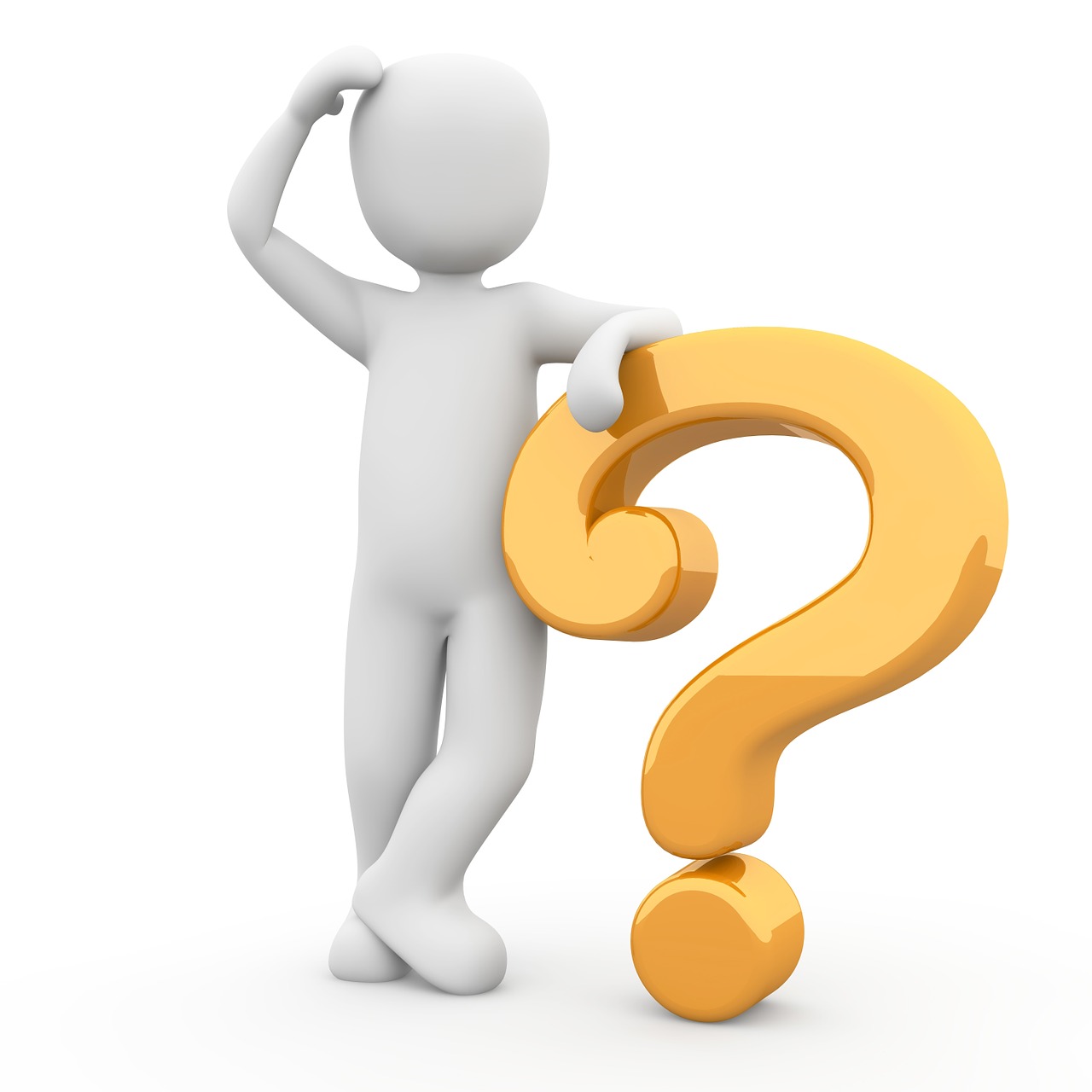 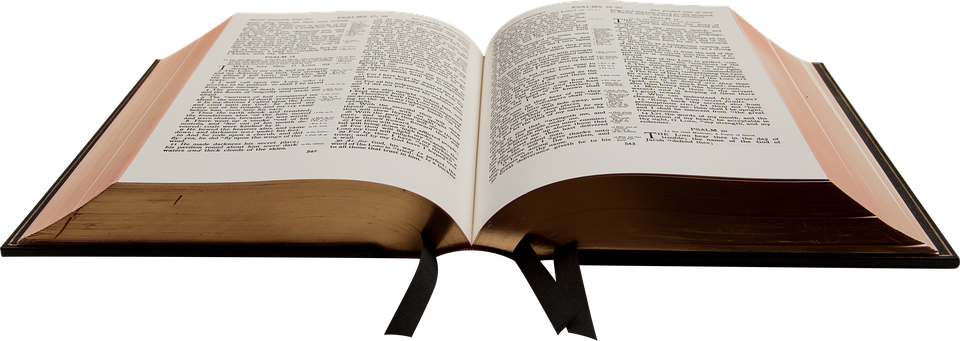 Consider -
to think about carefully: 

to take into account

to regard or treat in an attentive or kindly way

to gaze on steadily or reflectively
Matt 6:28 Consider the lilies of the field, 
Luke 12:24 Consider the ravens: 
Luke 12:27 Consider the lilies how they grow: 
Acts 15:6  …came together for to consider of this matter.
2Tim 2:7 Consider what I say; 
Heb 3:1 consider the Apostle and High Priest of our profession, Christ Jesus;
Heb 7:4 Now consider how great this man was, 
Heb 10:24 And let us consider one another
Heb 12:3 For consider him
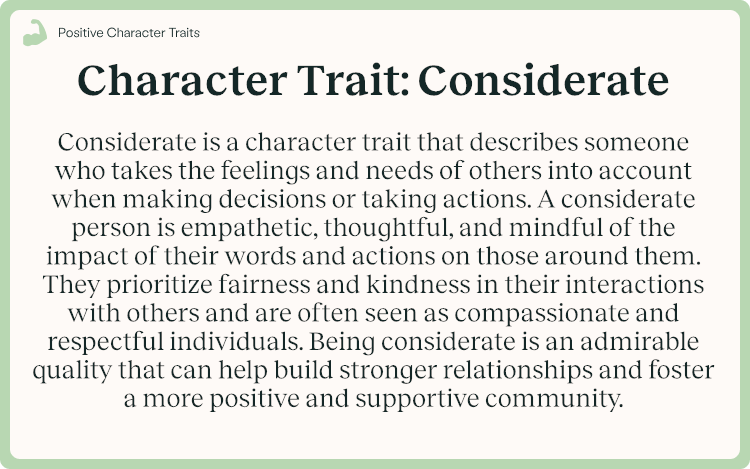 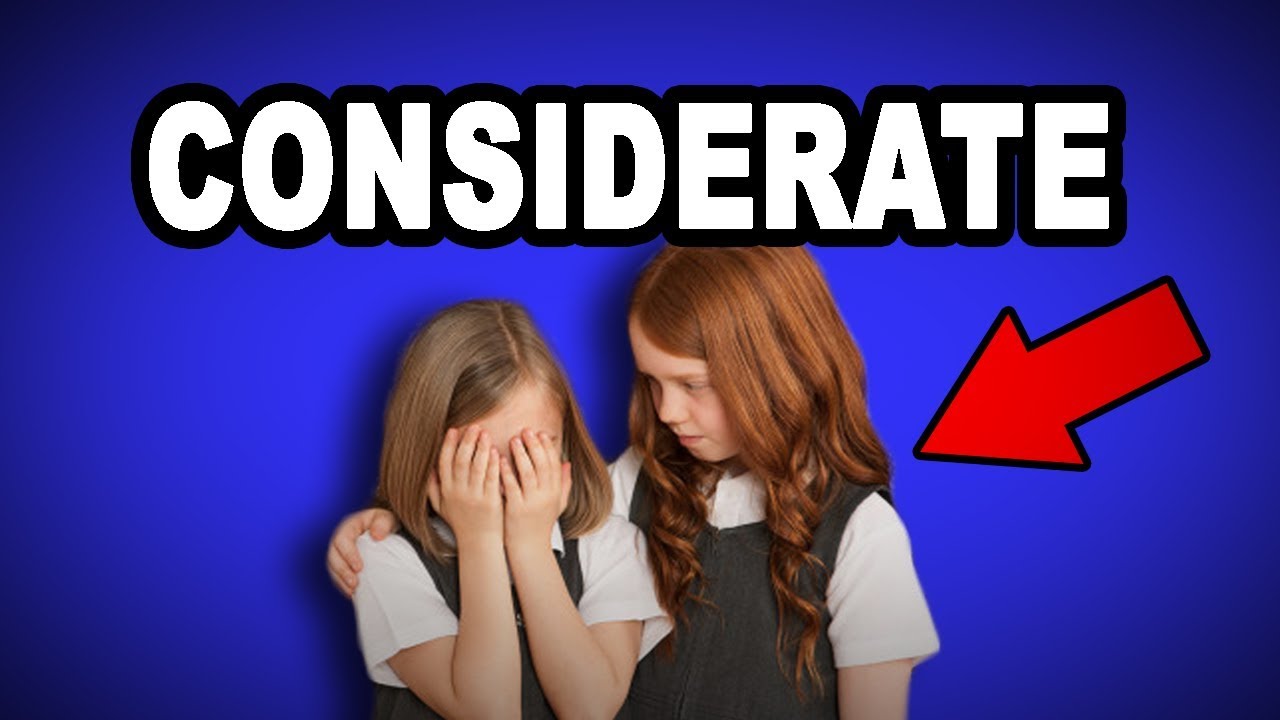 Let us consider one another
1. Consider   one another through the week.
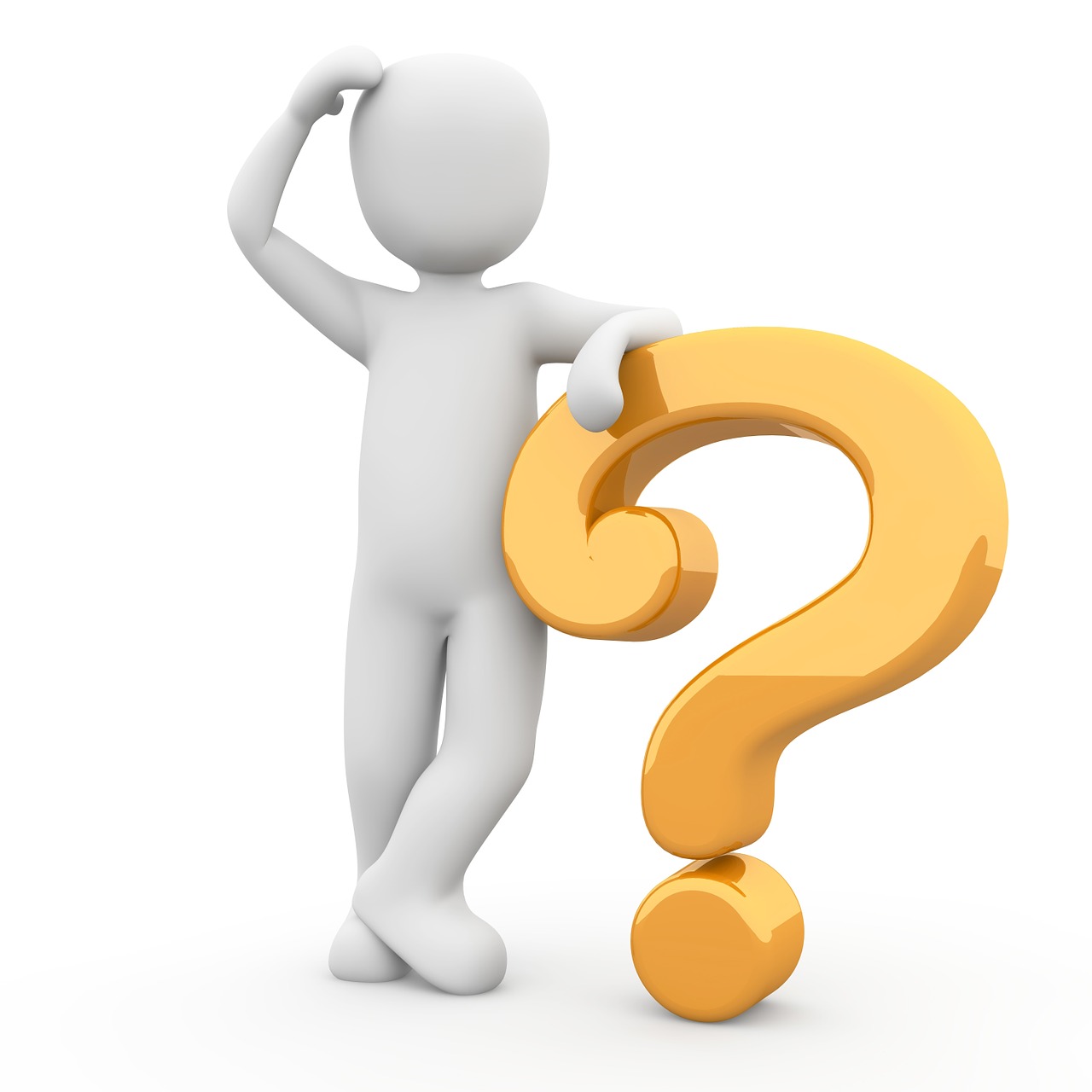 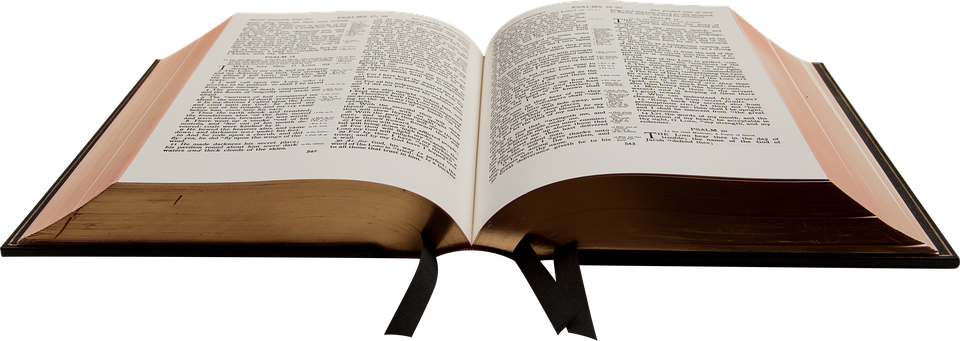 Let us consider one another
2. Consider   one another in the assembly.
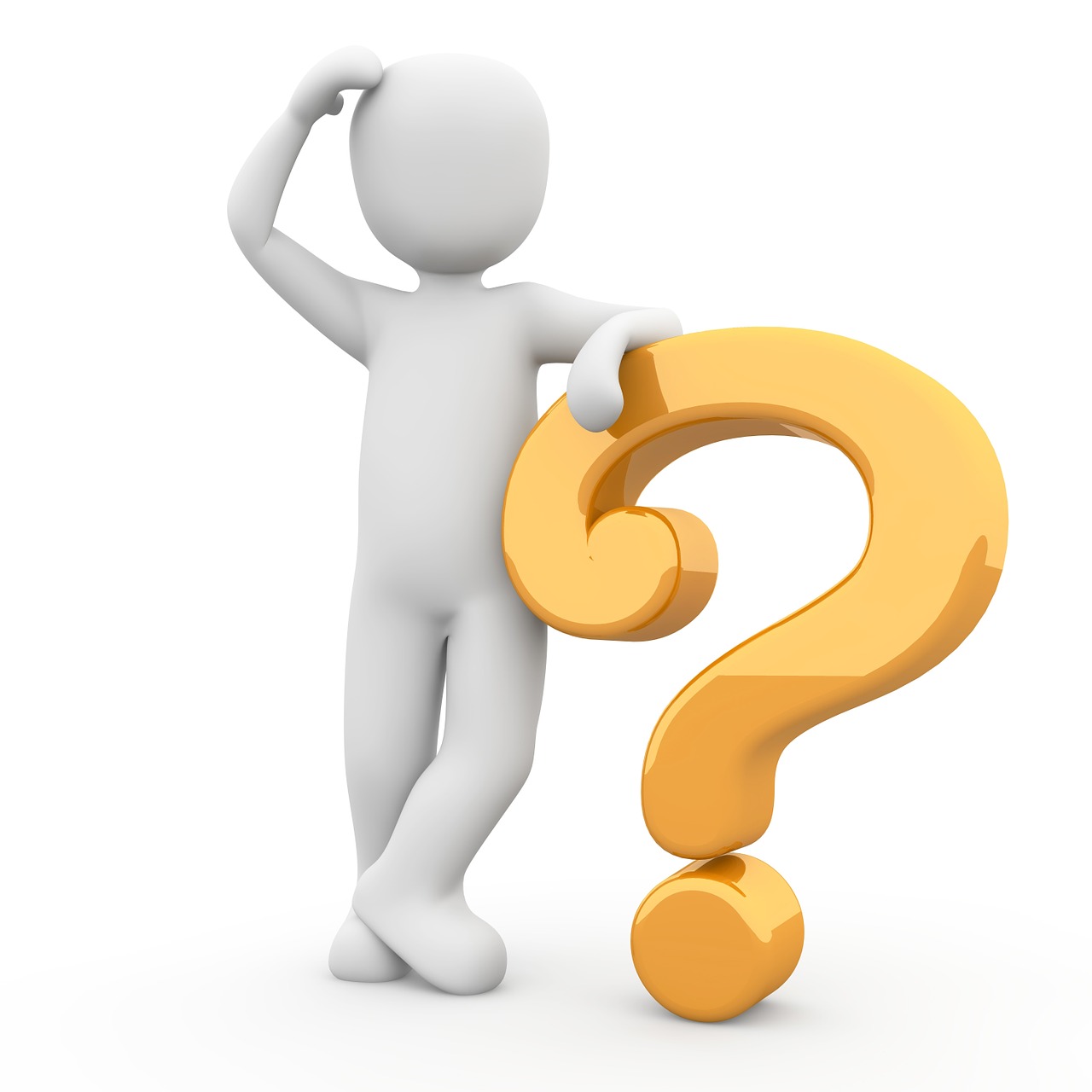 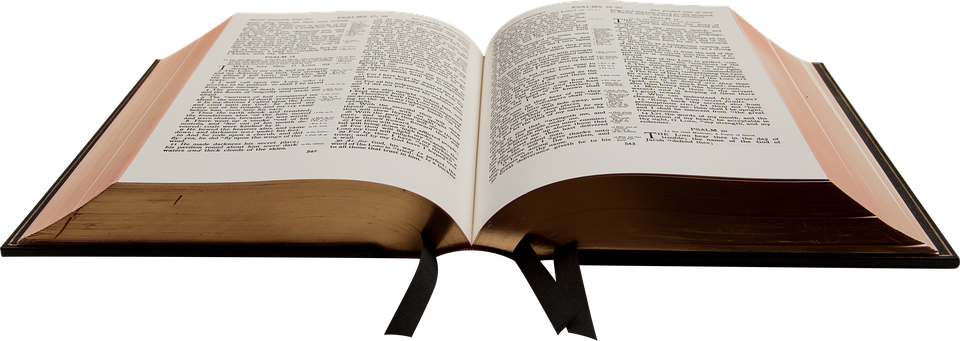 Cell phone addiction
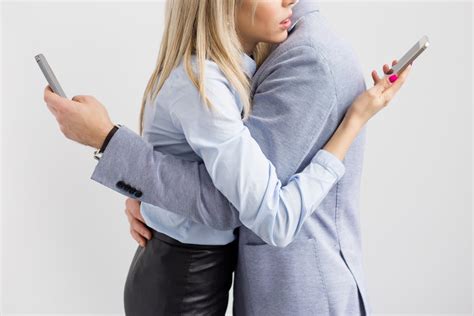 Let us consider one another
3. Consider   one another in the home.
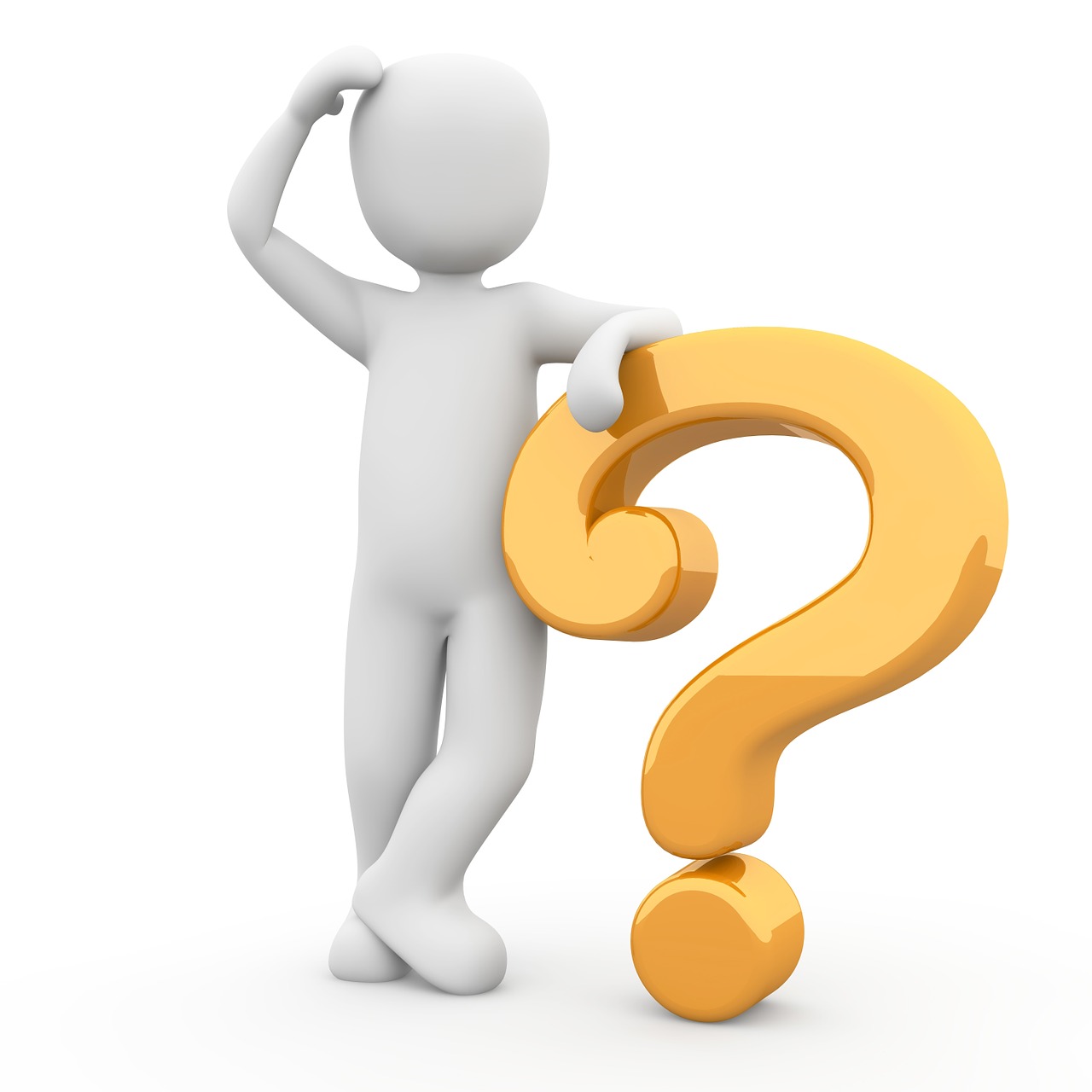 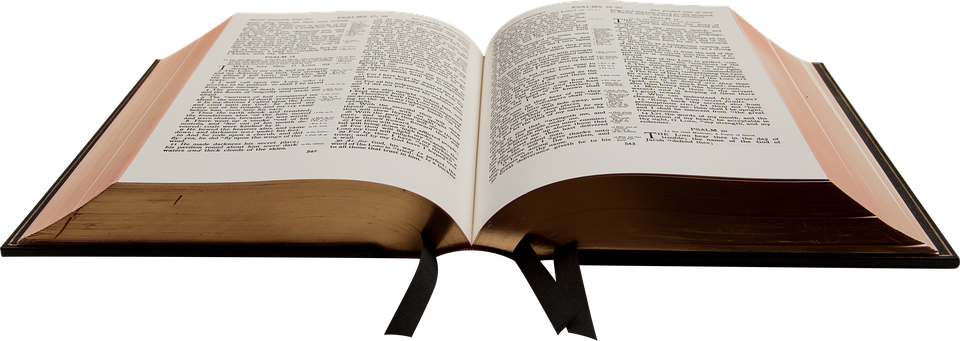 Let us consider one another
3. Consider   one another in the home.
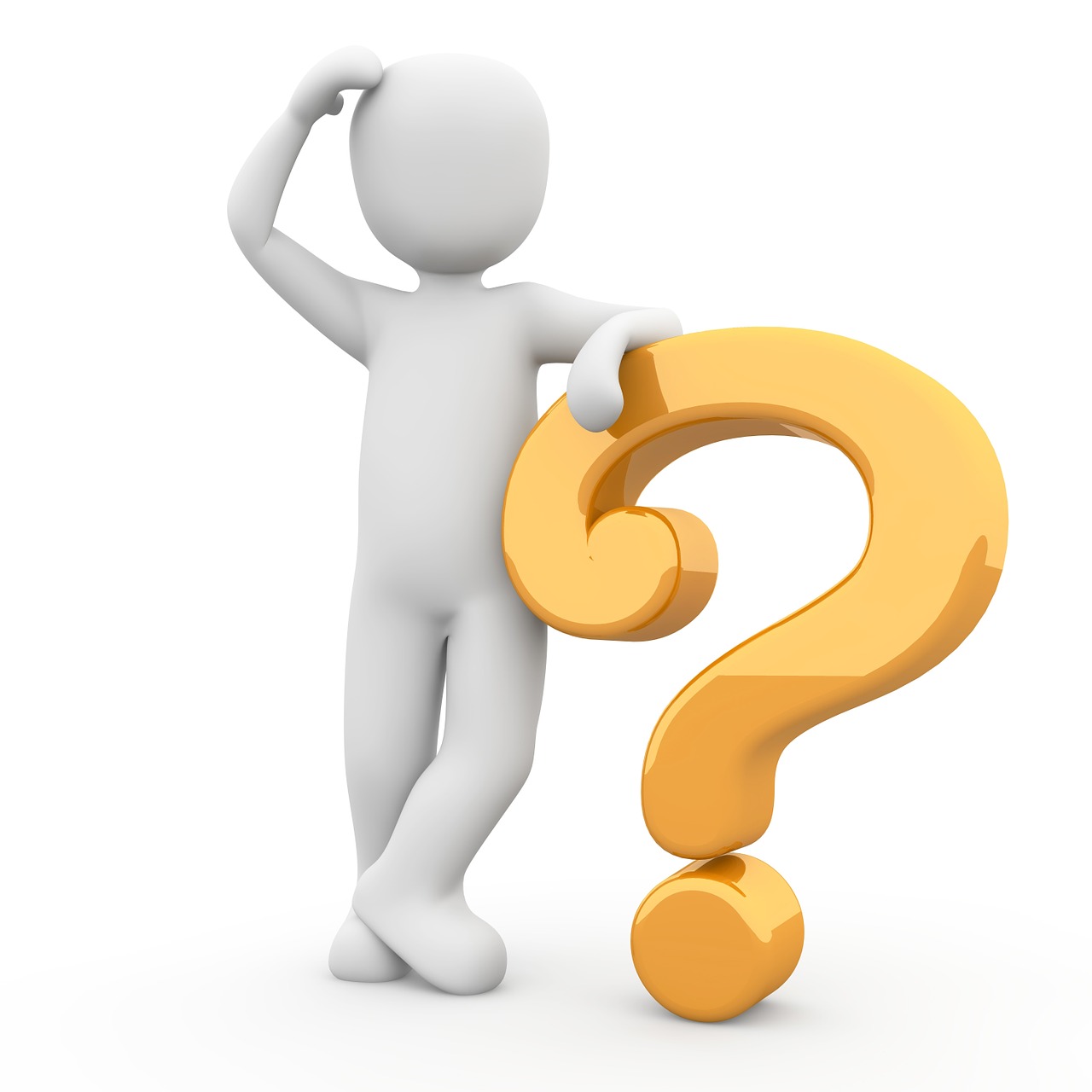 1. Failure to communicate
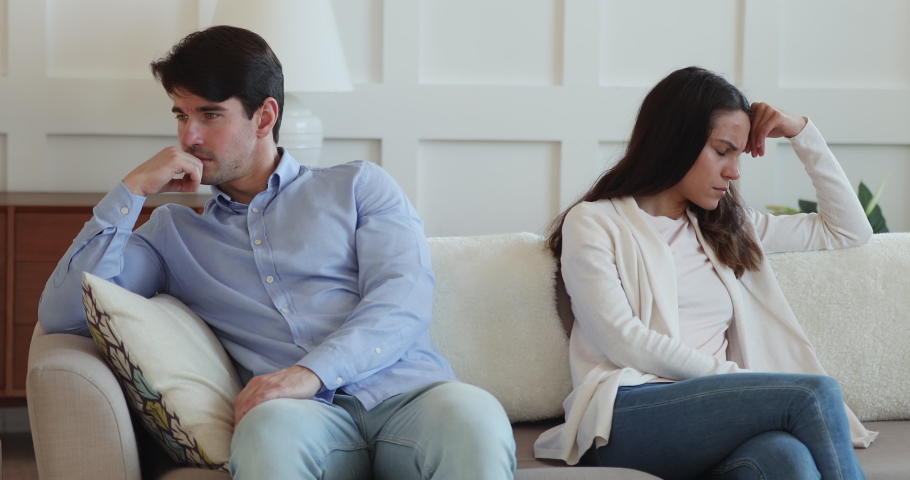 Let us consider one another
3. Consider   one another in the home.
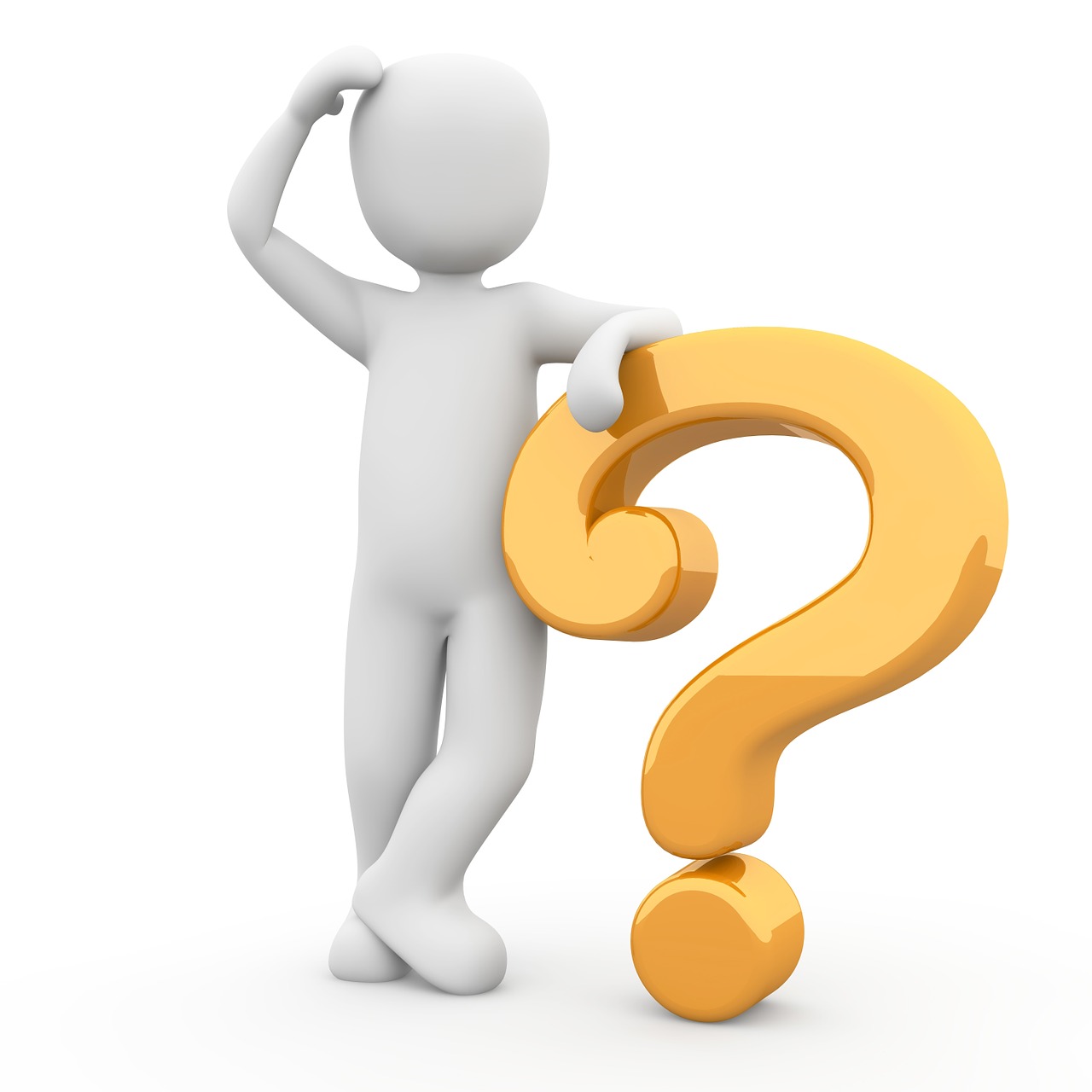 2. Finances
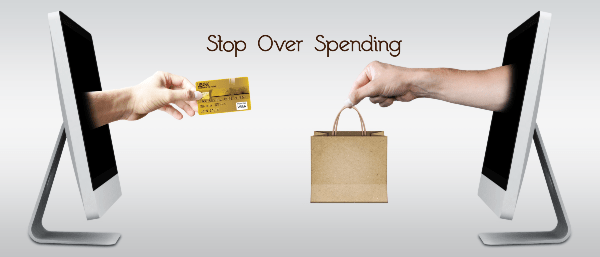 Let us consider one another
3. Consider   one another in the home.
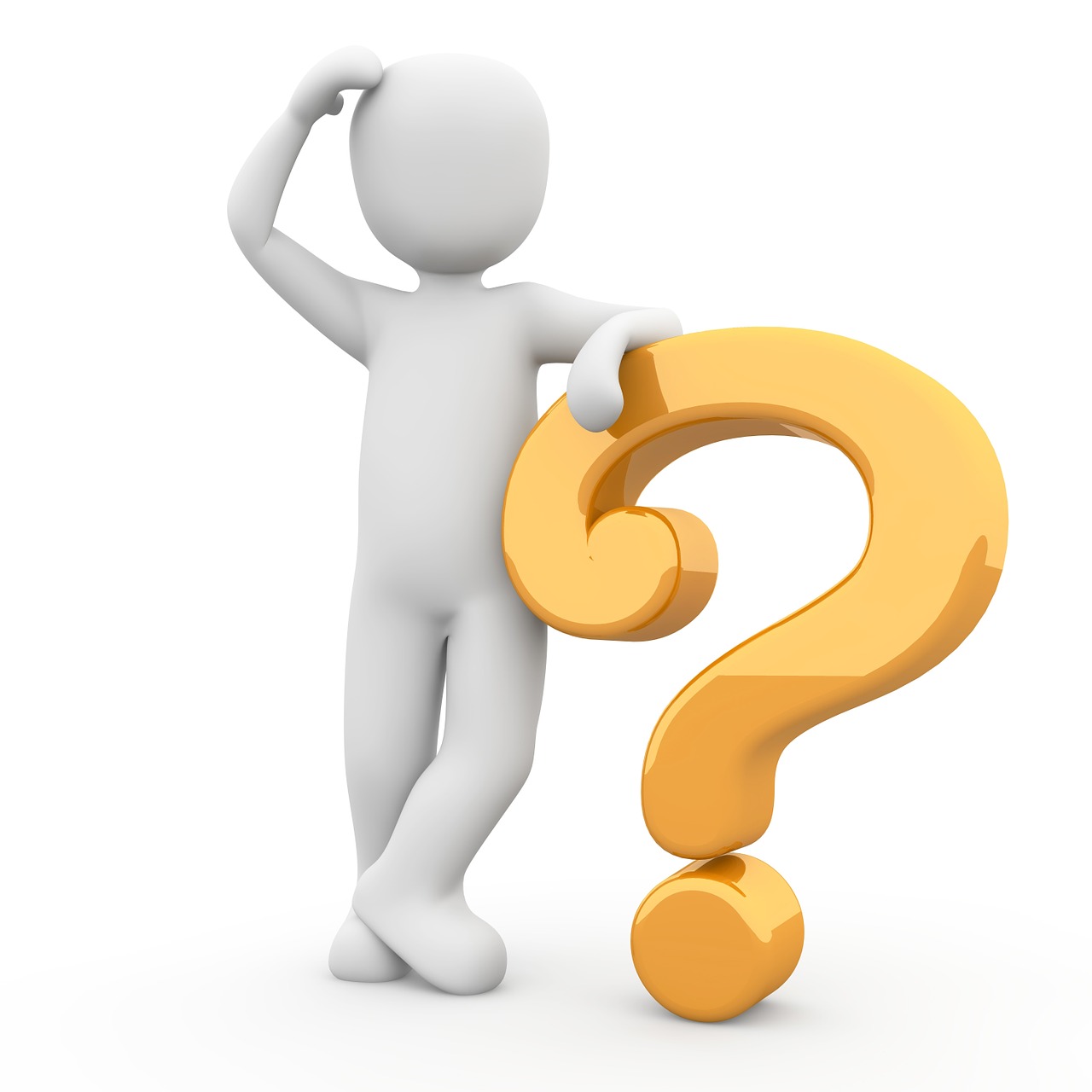 3. Lack of Romance
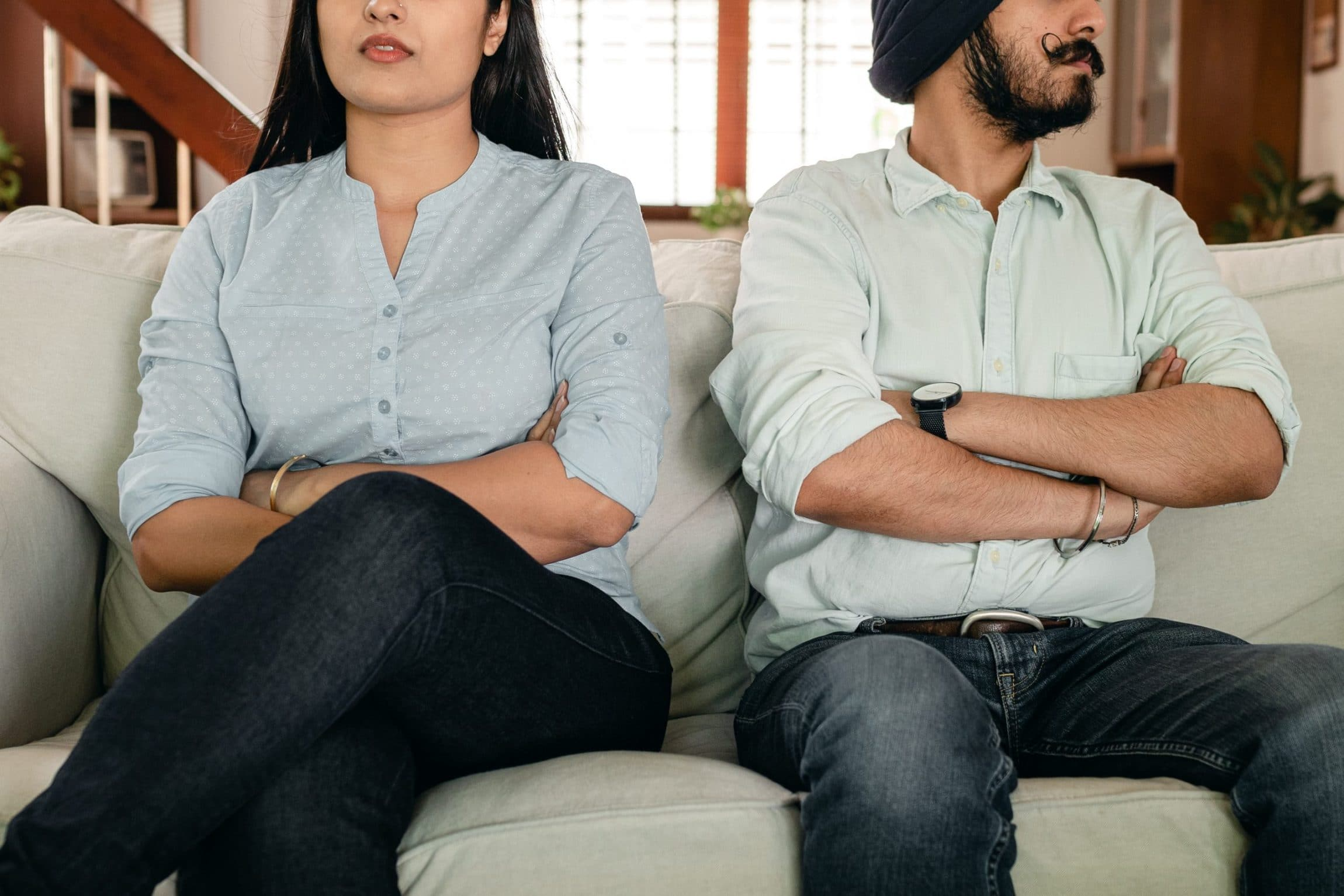 Let us consider one another
3. Consider   one another in the home.
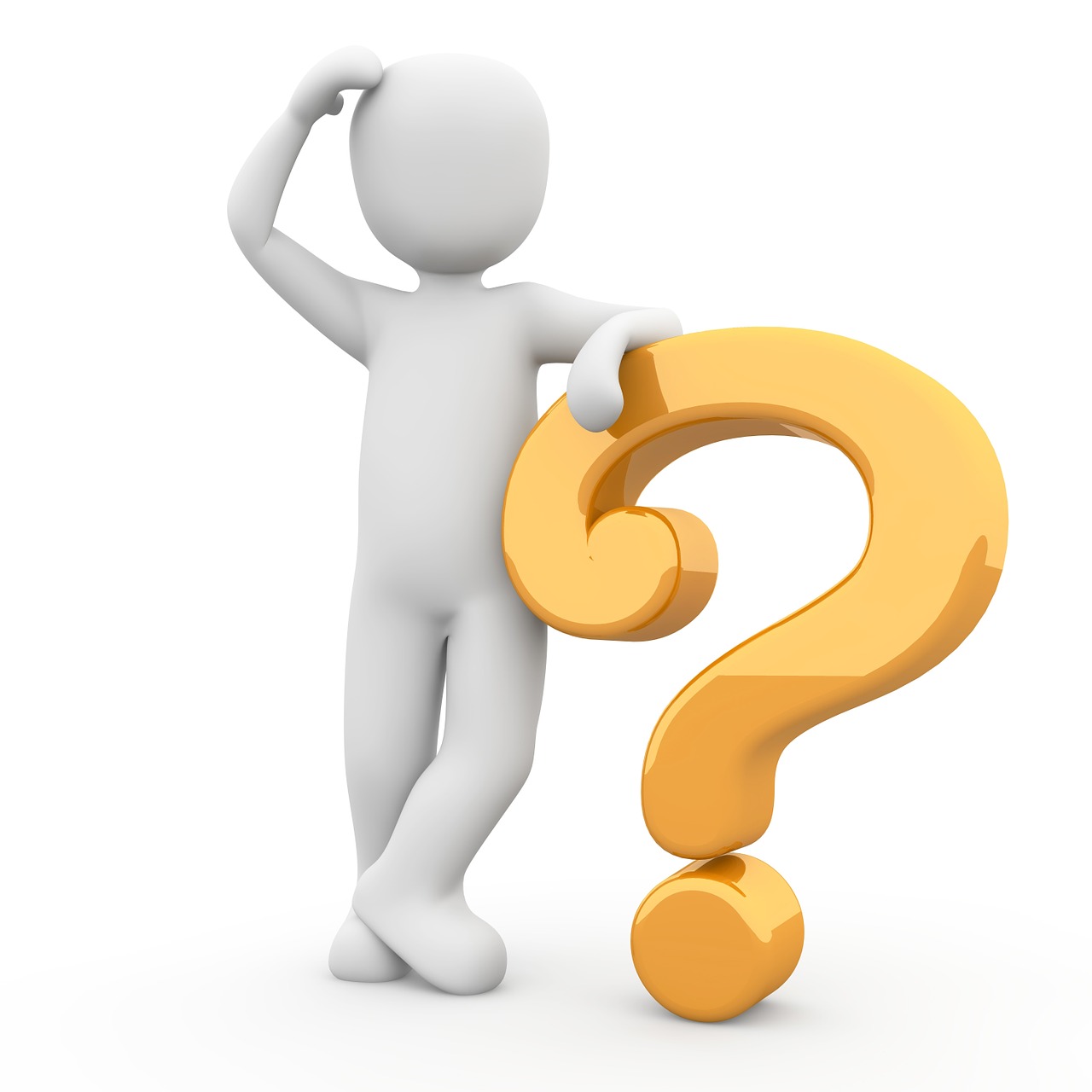 4. In-laws, family, and friends
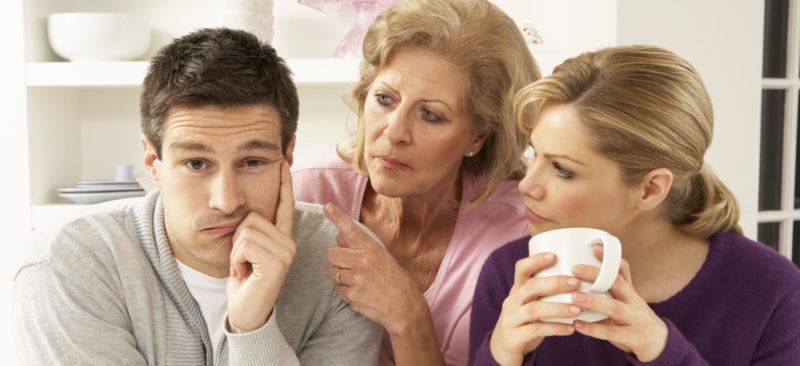 Let us consider one another
3. Consider   one another in the home.
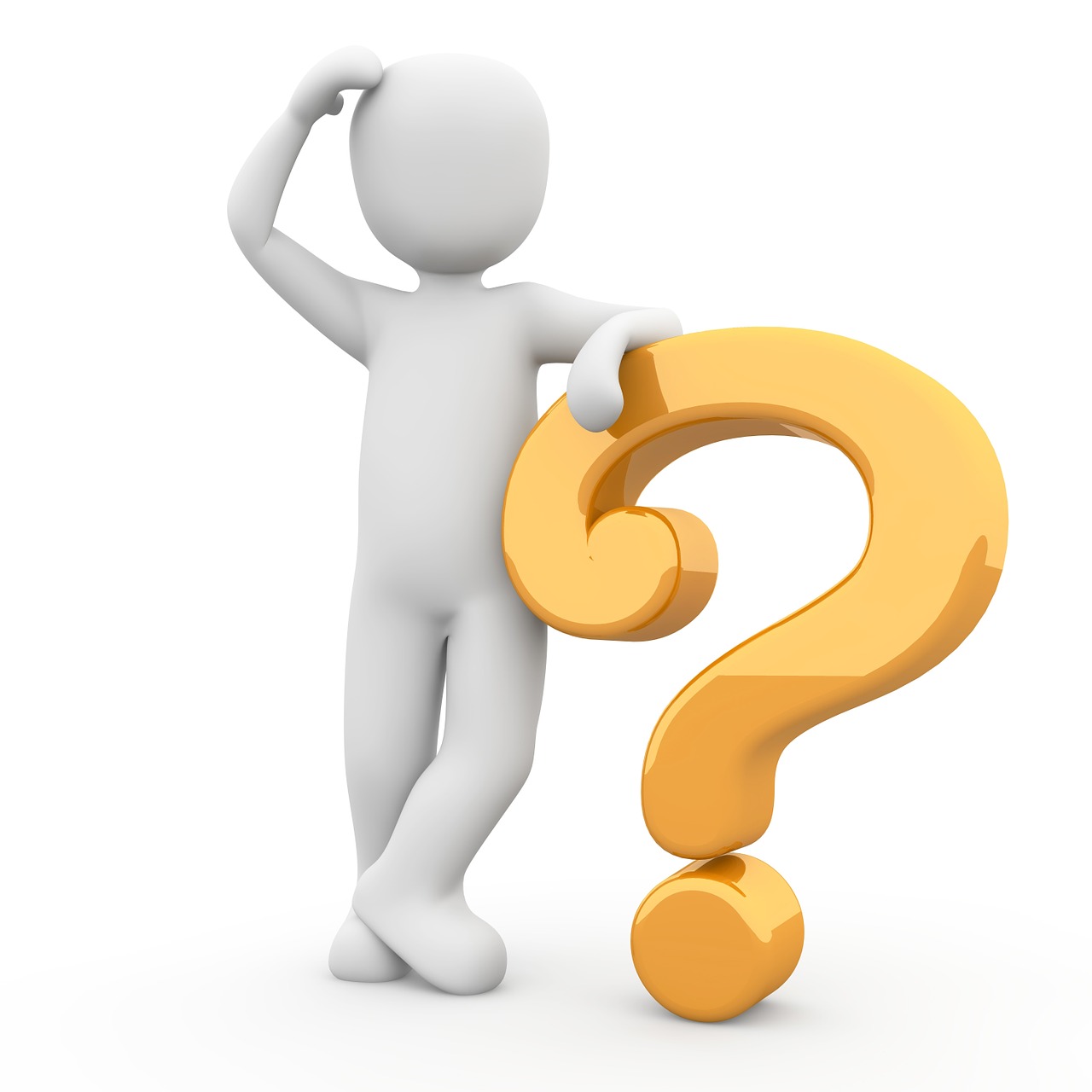 5. Spiritual immaturity, little faith.
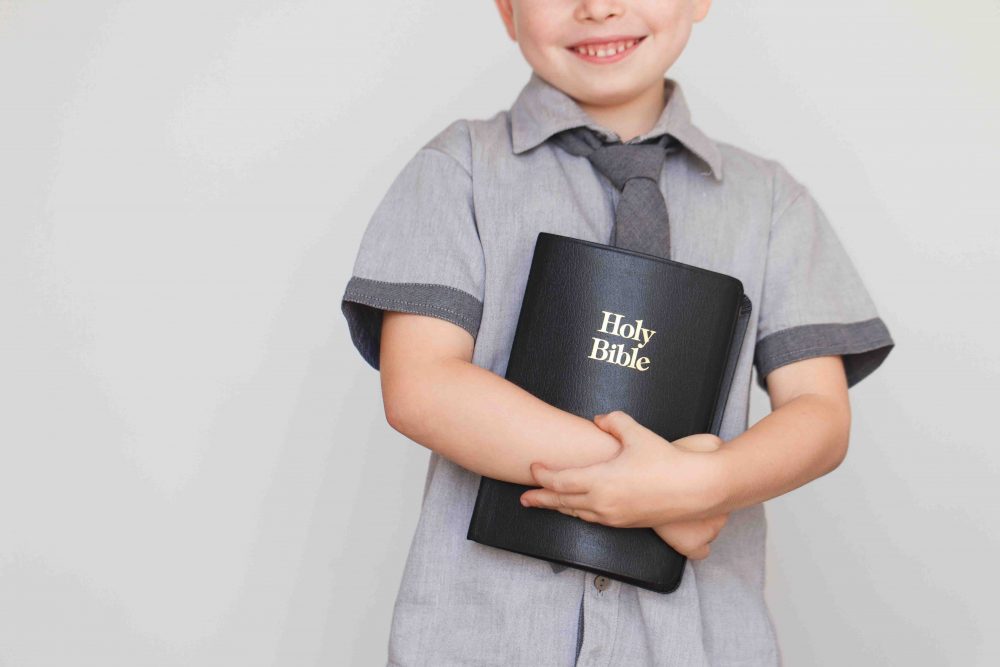 Let us consider one another
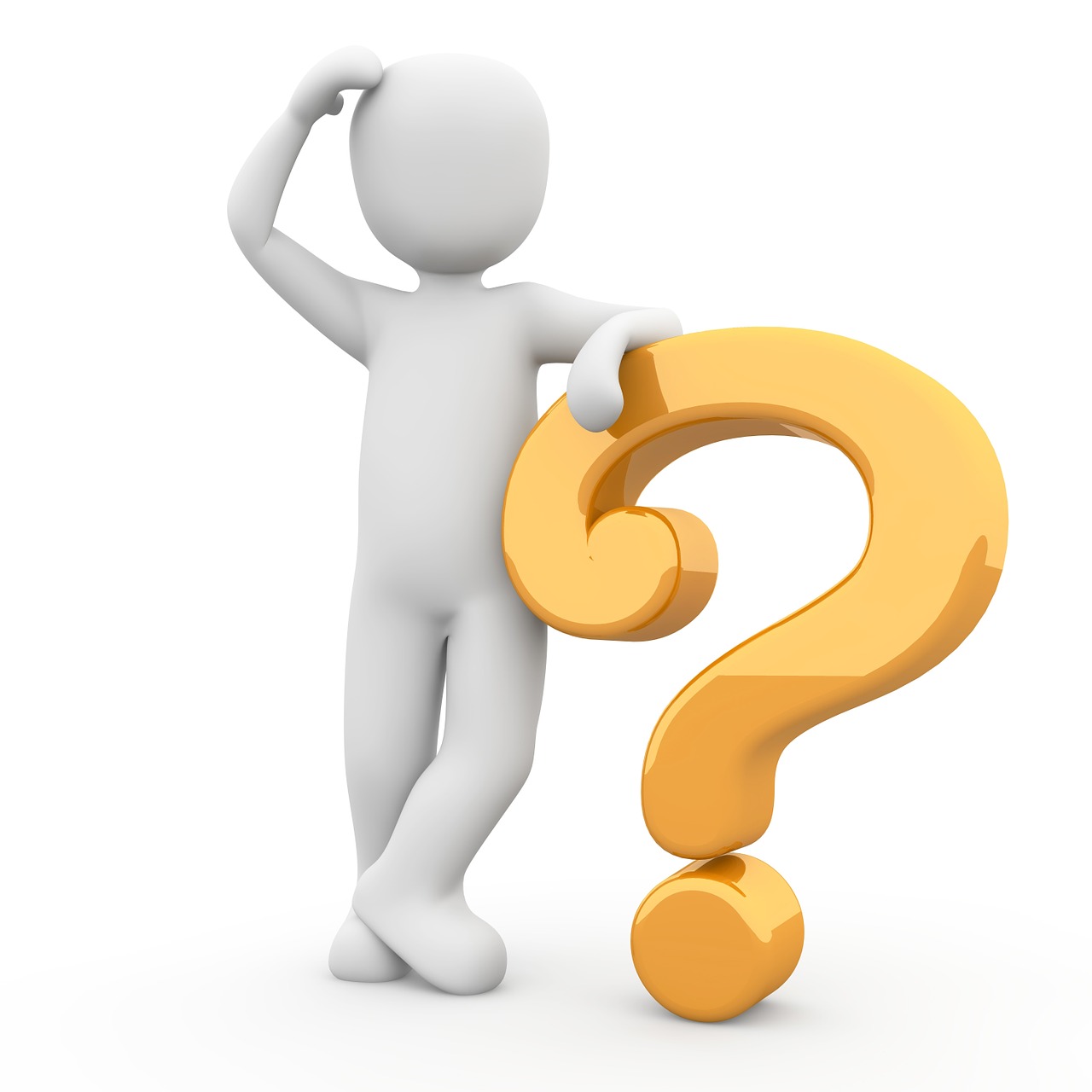 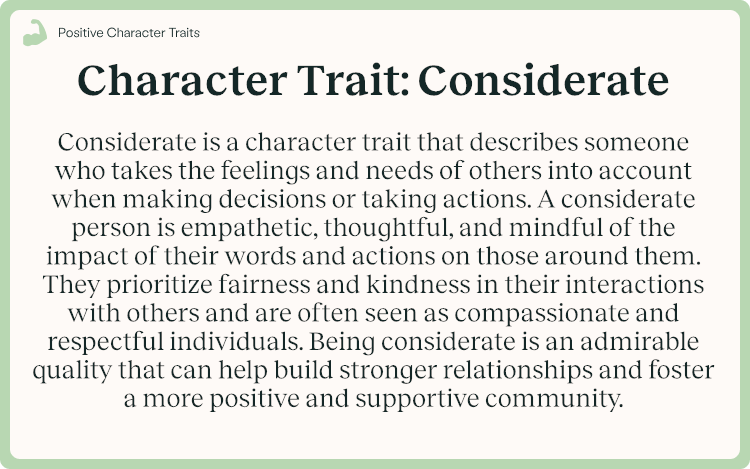